Программа развития классного коллектива
«Моё будущее»
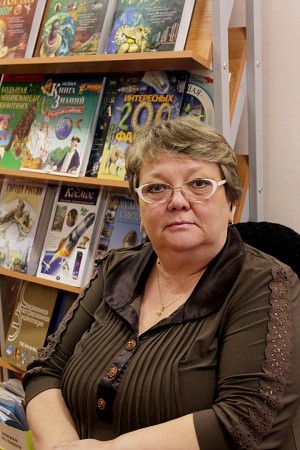 Автор:Абрамова И.А,
классный руководитель 9 «А» класса 
МОУ «Шумиловская СОШ»
Приозерского района Ленинградской области
«Если ты думаешь на год вперед, посади семя,
если ты думаешь на десятилетия вперед, посади дерево, 
 если ты думаешь на век вперед, воспитай человека». 
                                              ( Восточная мудрость)
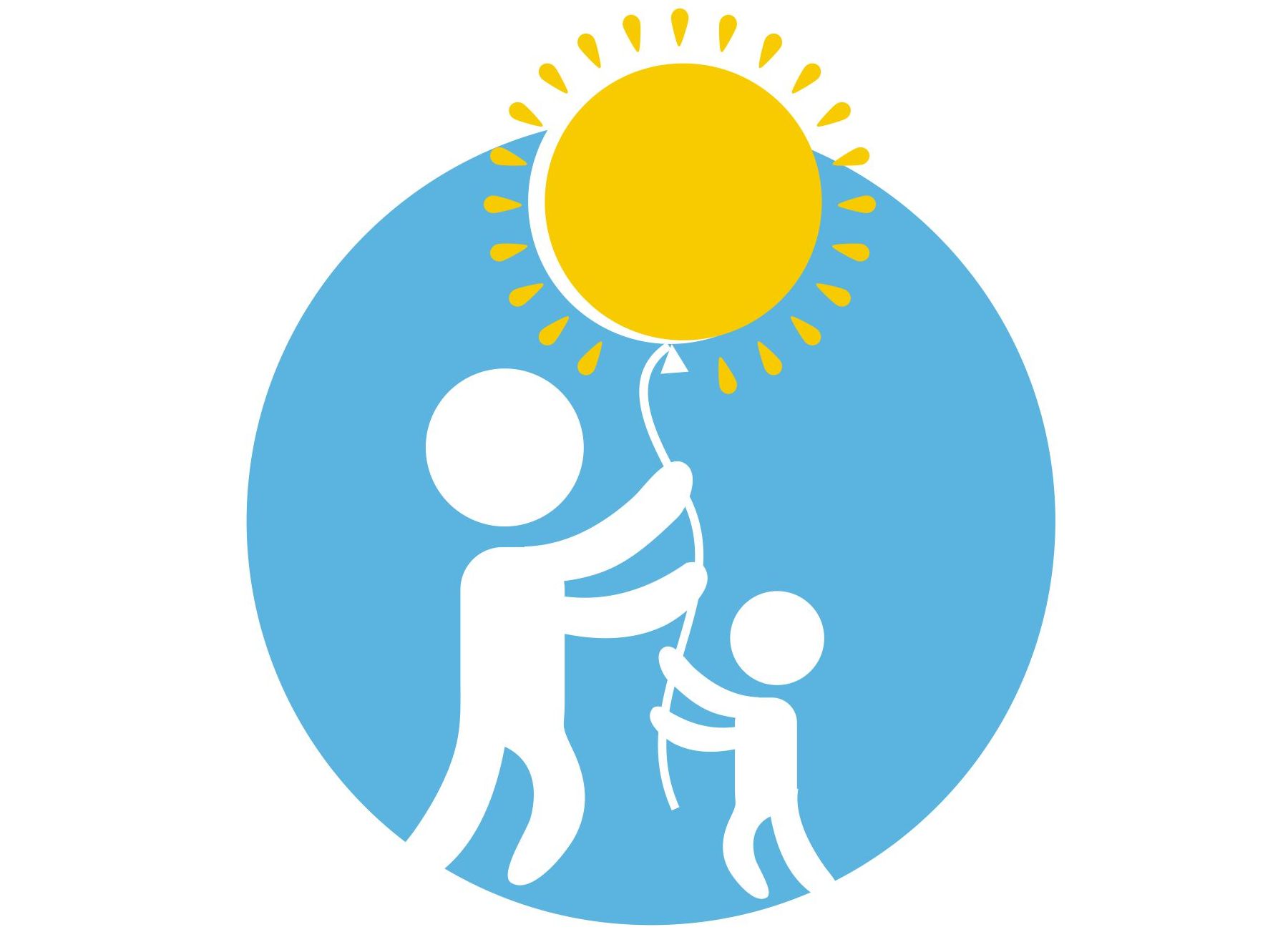 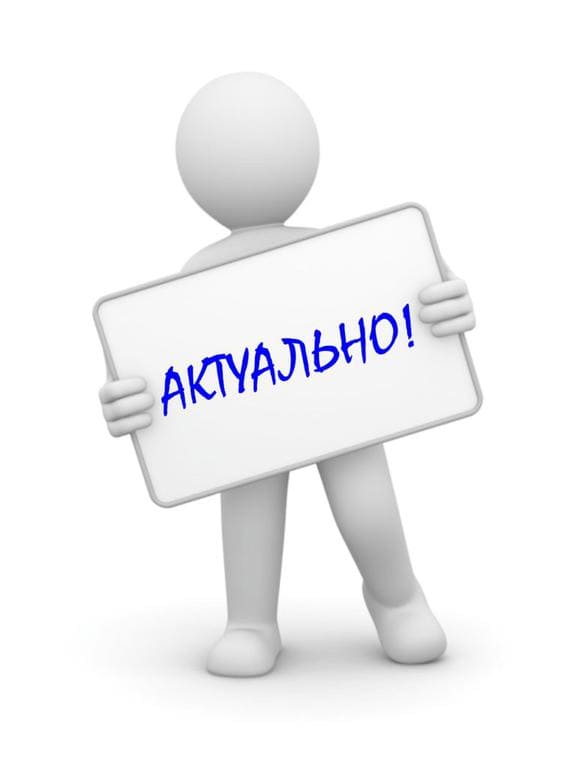 Актуальность темы
Актуальность данной воспитательной программы заключается в том, что  выбор будущей профессии – это очень важный шаг в жизни каждого человека. И он не должен быть спонтанным или случайным; необходимо хорошо обдумать свой выбор, взвесить все за и против будущей профессии, ведь это - большая ответственность перед собой и другими людьми в будущем. Также следует сосредоточиться и на востребованности  выбранной профессии, спросе на рынке труда и уровне ее оплаты.
Цель: актуализировать процесс профессионального самоопределения учащихся за счет специальной организации их деятельности, включающей получение знаний о себе и мире профессионального труда.
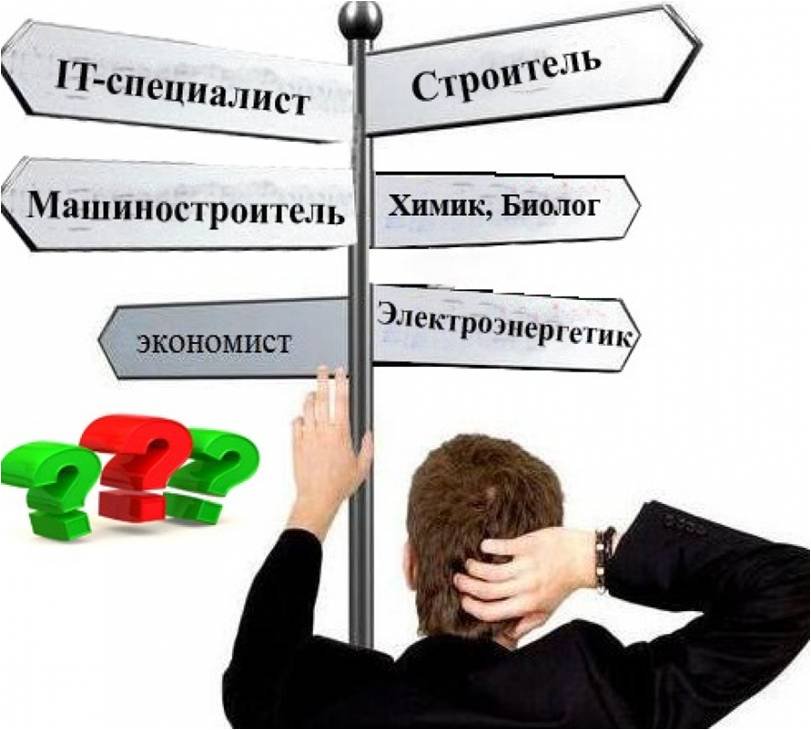 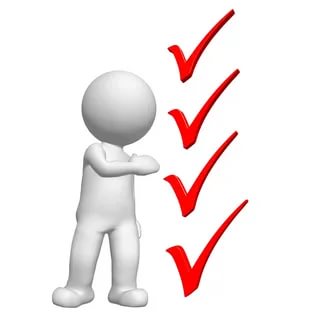 Задачи программы:
- активизация учащихся в подготовке к профессиональному самоопределению; 
- обеспечить учащихся  информацией  о   мире  профессий, учебных заведениях,  возможностях профессиональной  карьеры;
-  предоставить   информацию о  социально - экономических  характеристиках   профессий;
- предоставить информацию о перспективах  развития  профессии, уровне доходов;  
- предоставить информацию о путях получения квалификации  и перспективы  профессиональной  карьеры, а также особенности рынка труда;
-  формировать навыки самоконтроля готовности к профессиональному самоопределению.
- предоставить информацию о профессиограмме.
Сроки и этапы реализации
1 этап -  контрольно-диагностический (сентябрь 2017 г. - август 2018 г.)
2 этап -  коррекционно-развивающий (сентябрь 2018 г. – август 2019г.)
3 этап – обобщающий 2019- 2020учебный год
Особенности данной программы
Основным  направлением профессионального консультирования  был выбран информационно-справочный (просветительский) метод, который включает  в себя:
изучение  профессиограмм (описание профессий)
изучение информационно-поисковых систем – баз данных (для оптимизации поиска профессий, учебных заведений и мест работы)
включены элементы тренинга и диагностики.
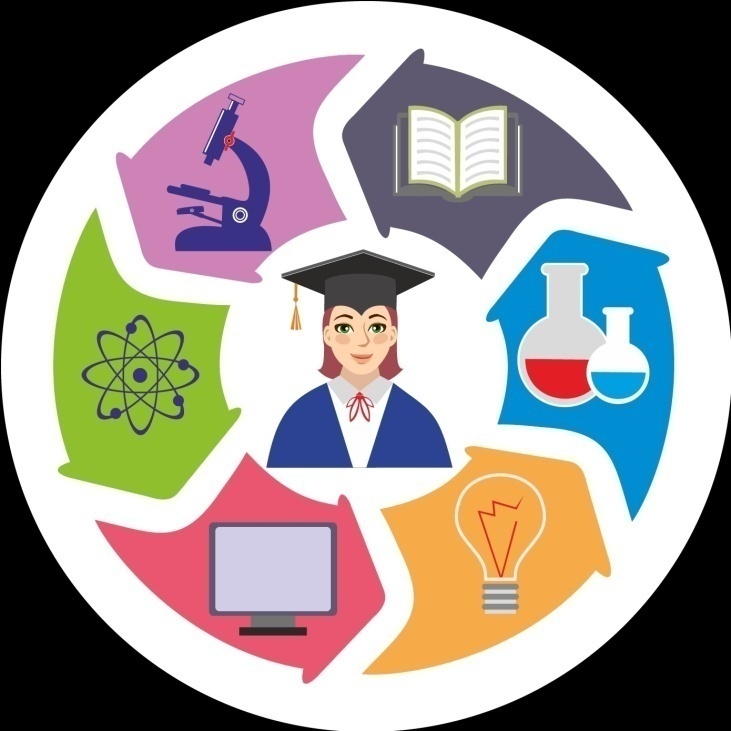 Основные исполнители программы:
классный руководитель
учащиеся
учителя – предметники
родители
социальная среда
администрация школы
библиотекарь
психолог
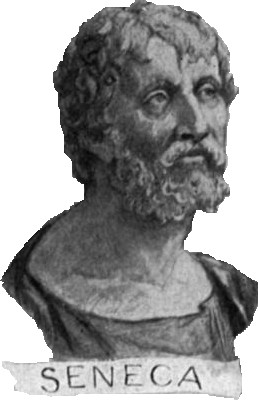 "Если Вы не знаете, в какую гавань держать путь,                                                                                     то ни один ветер не будет для Вас попутным".                                                                                                                                                 Как найти «свою профессию», которая даст вам возможность чувствовать себя уверенно на рынке труда?Как  не ошибиться и правильно выбрать специальность?Чем руководствоваться в первую очередь: интересом к профессии, престижем, а может быть хорошей зарплатой?
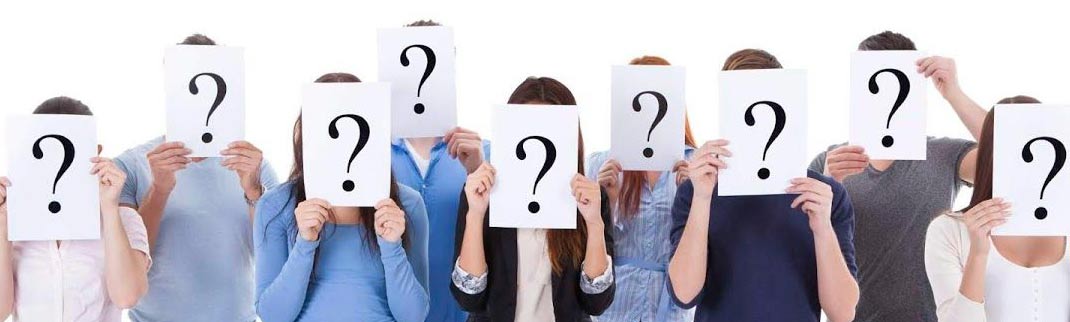 Формы реализации программы через:
Программа воспитания и развития
Классные часы
Индивидуальные, групповые беседы
Диспуты, игры, викторины, тренинги
круглые столы
Участие в конкурсах, проектах
Встречи с представителями различных профессий
Формы реализации программы
Программа воспитания и развития
Классные часы
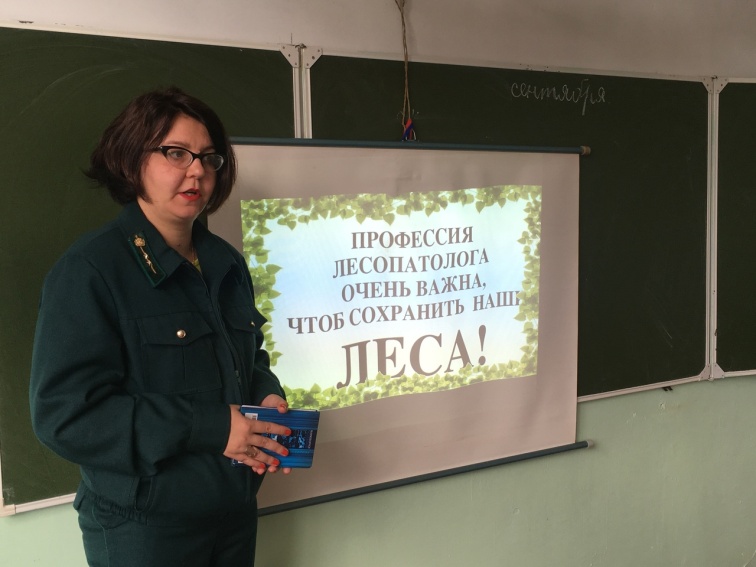 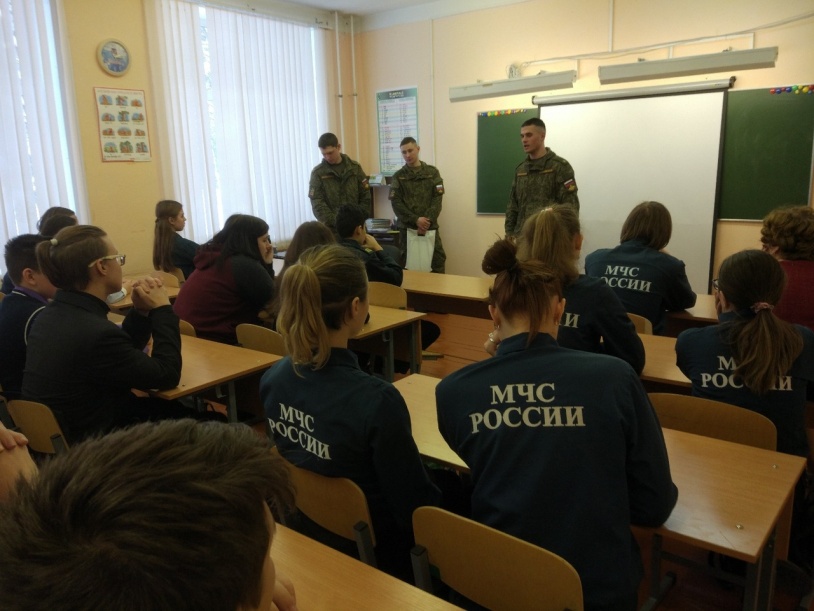 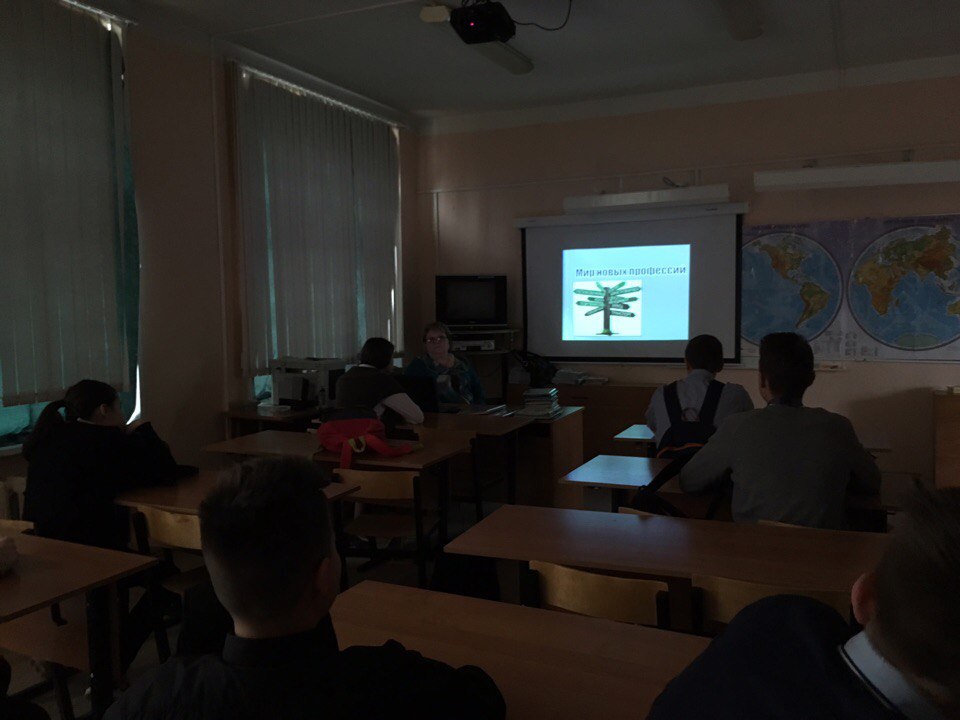 Формы реализации программы
Программа воспитания и развития
Индивидуальные, групповые беседы, встречи с интересными людьми
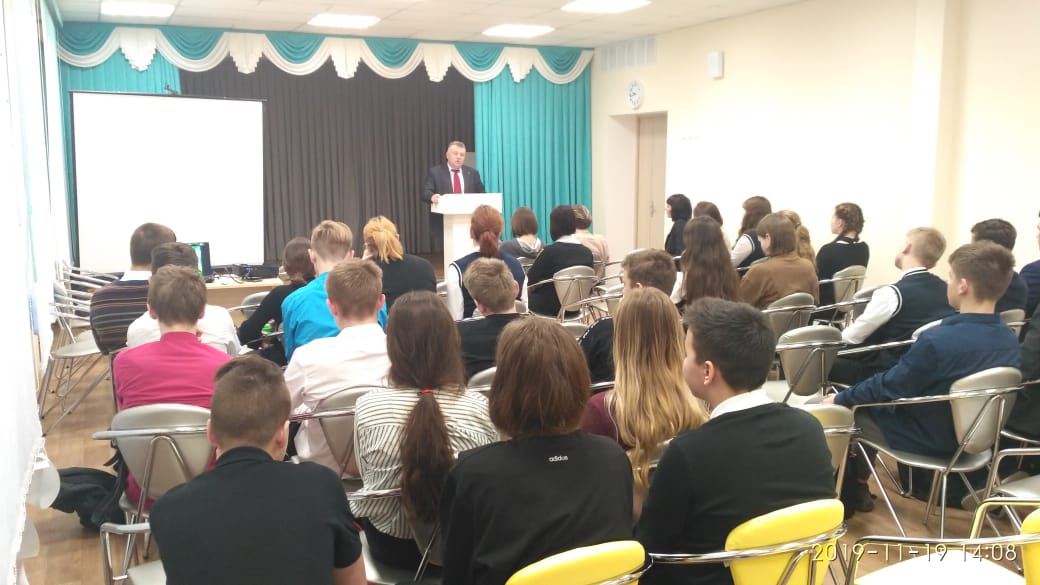 Формы реализации программы
Программа воспитания и развития
Диспуты, игры, викторины, тренинги
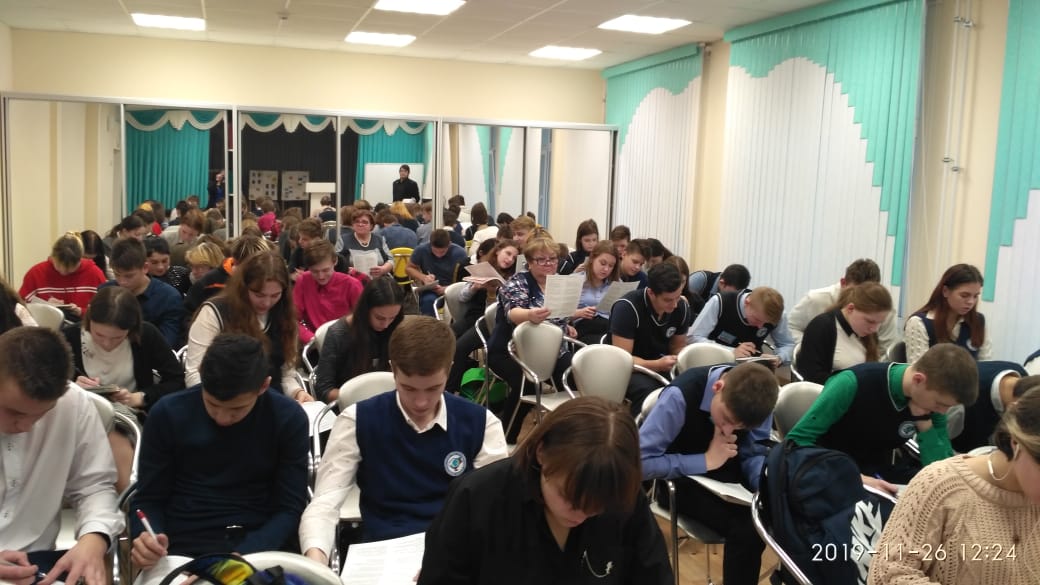 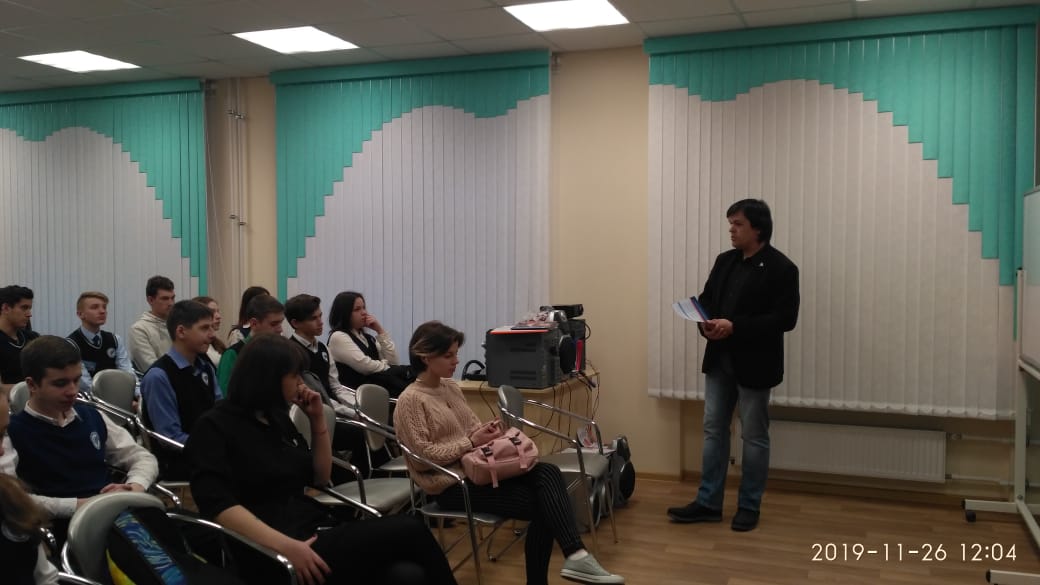 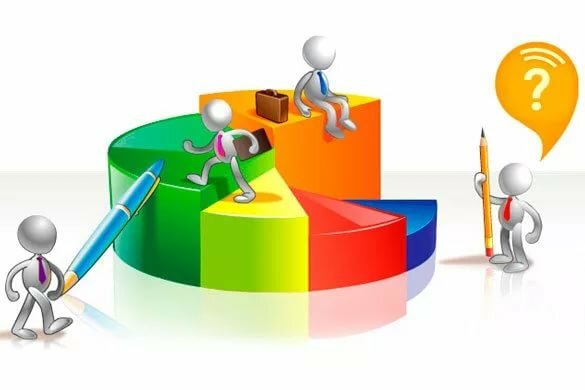 Формы реализации программы
Программа воспитания и развития
Участие в региональных программах по профориентации
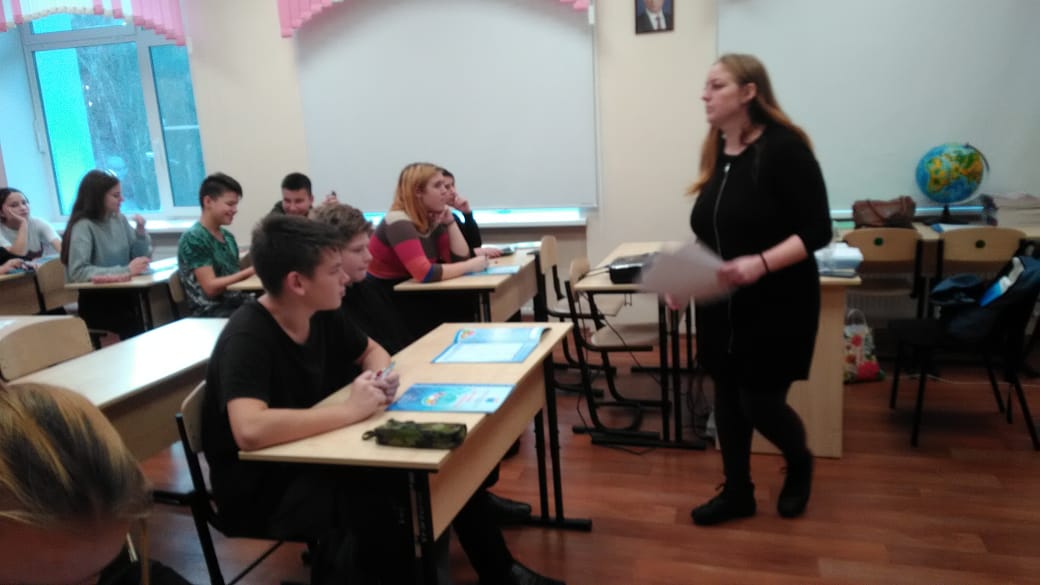 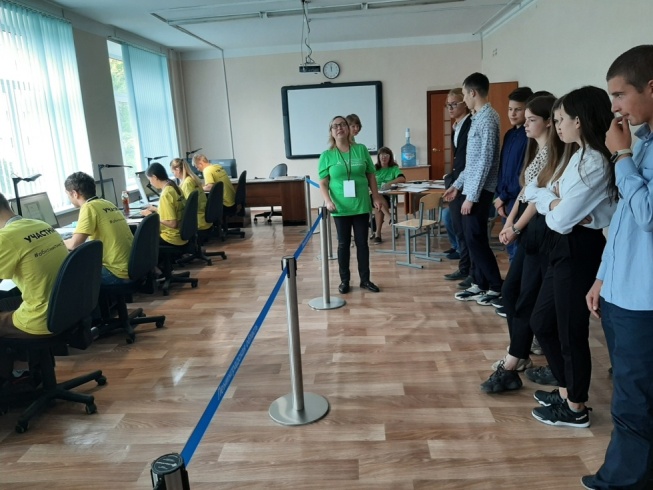 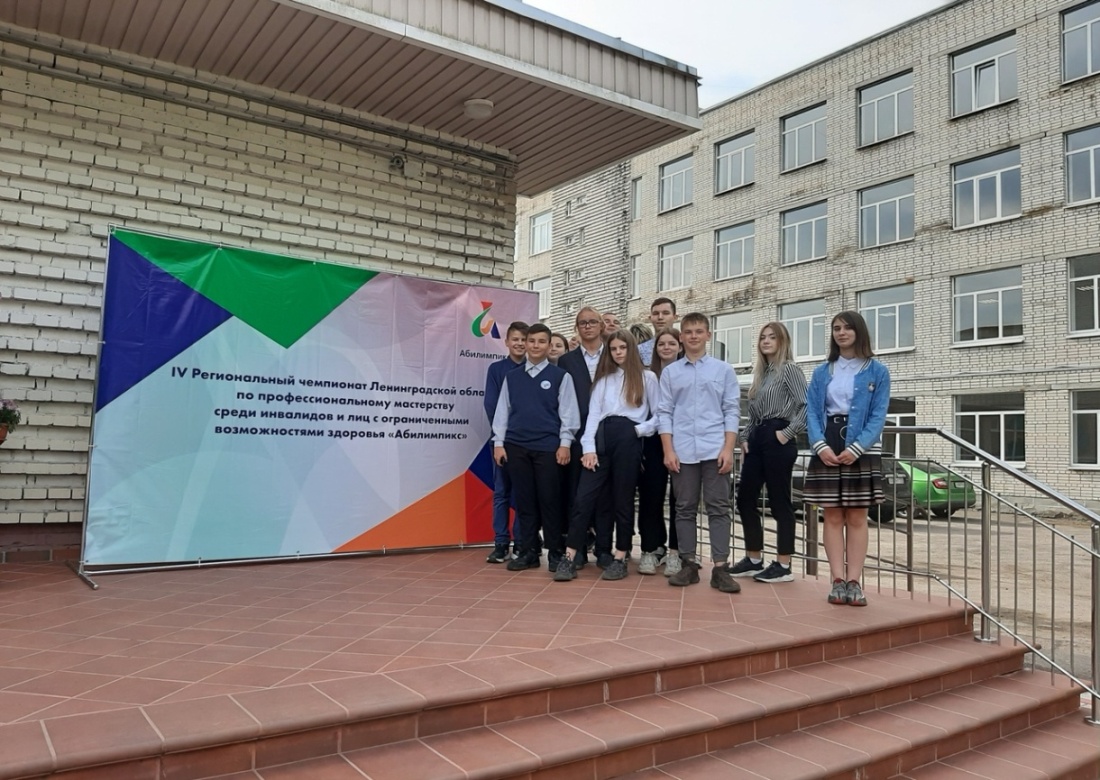 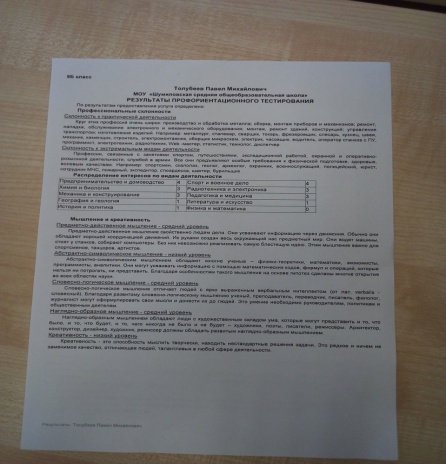 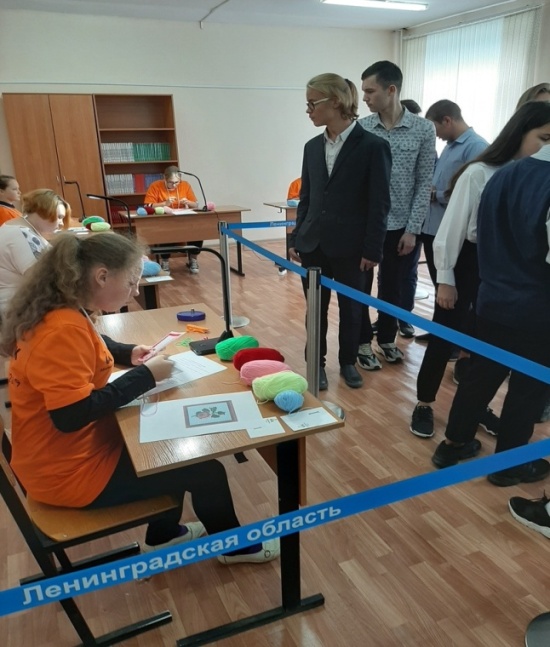 Формы реализации программы
Программа воспитания и развития
Участие в программах 
на портале Проектория
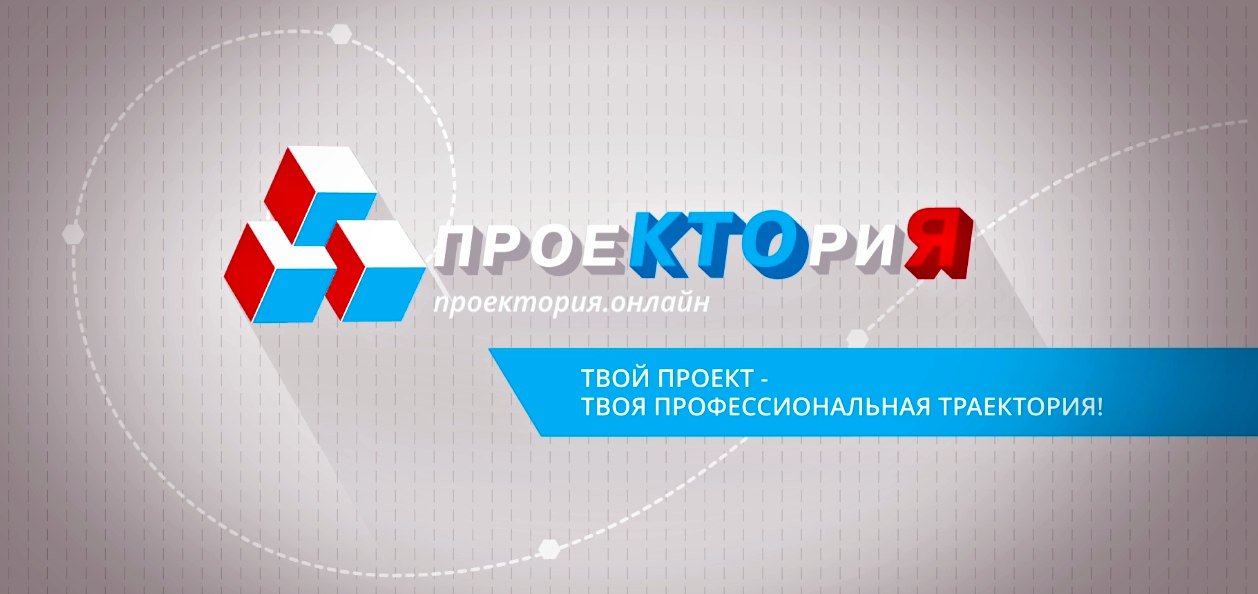 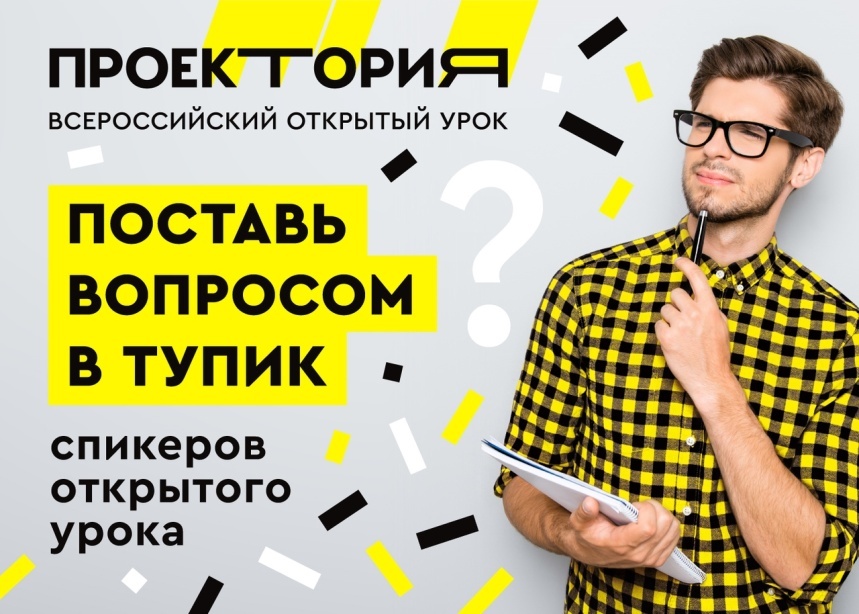 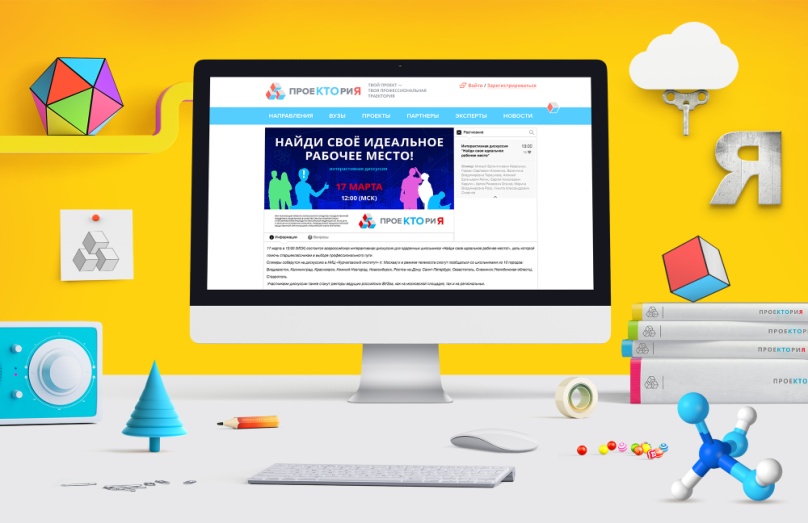 Формы реализации программы
Программа воспитания и развития
Выполнение проектов по профориентации, участие в работе Школьного научного общества
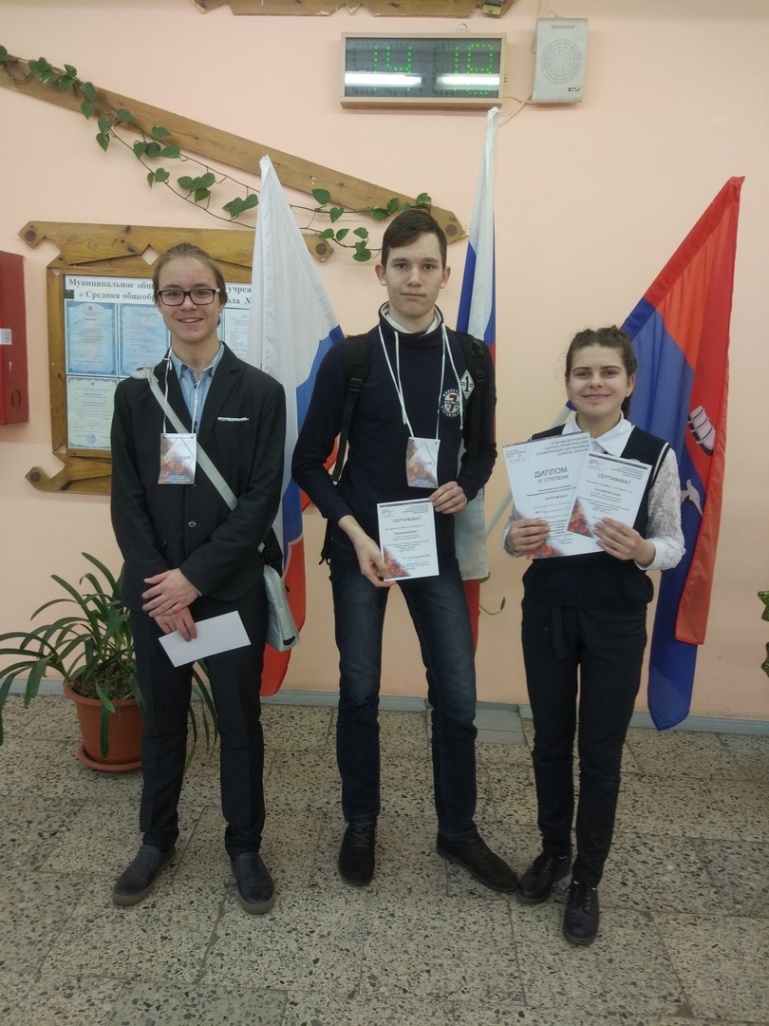 Формы реализации программы
Программа воспитания и развития
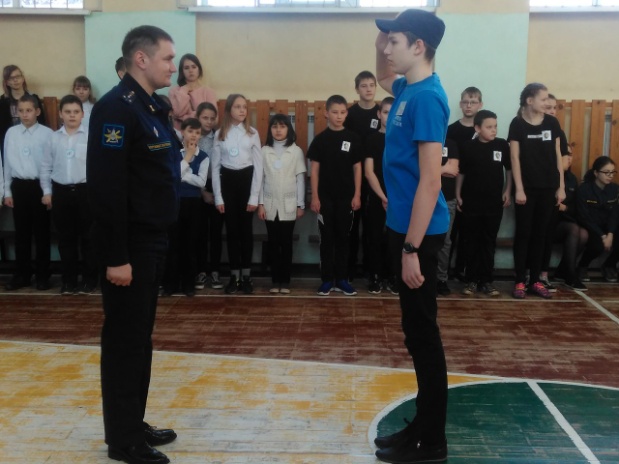 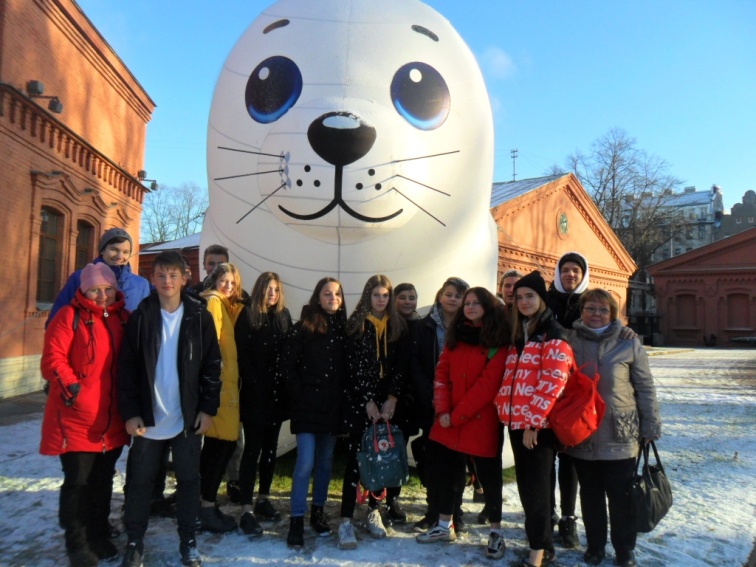 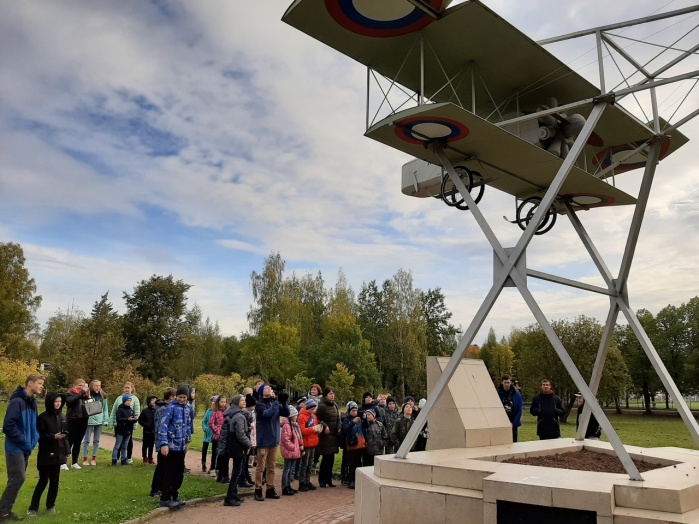 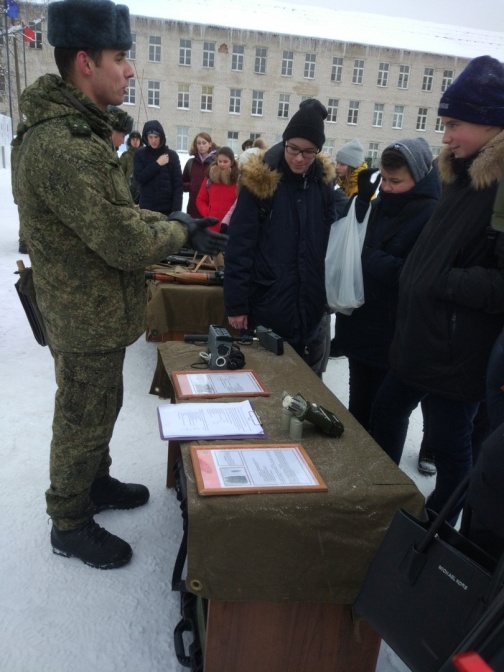 Внеурочная деятельность
( экскурсии, конкурсы, профессиональные пробы)
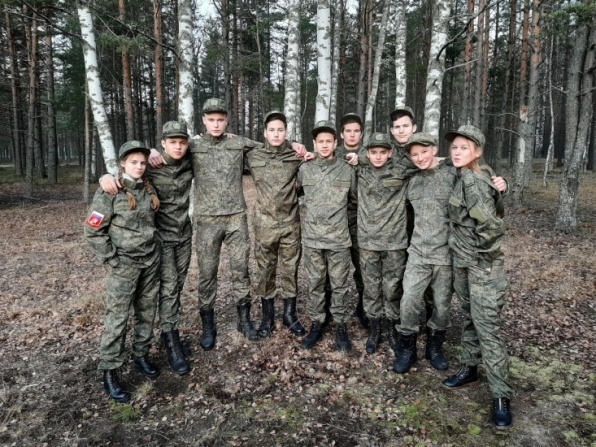 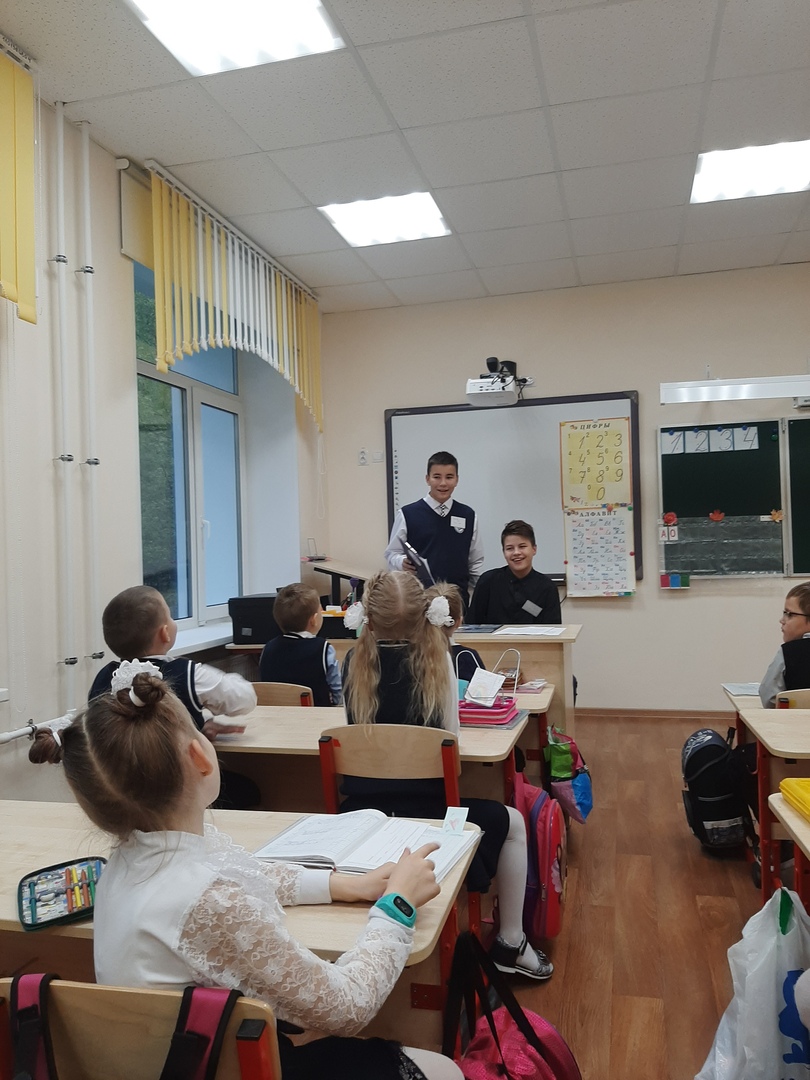 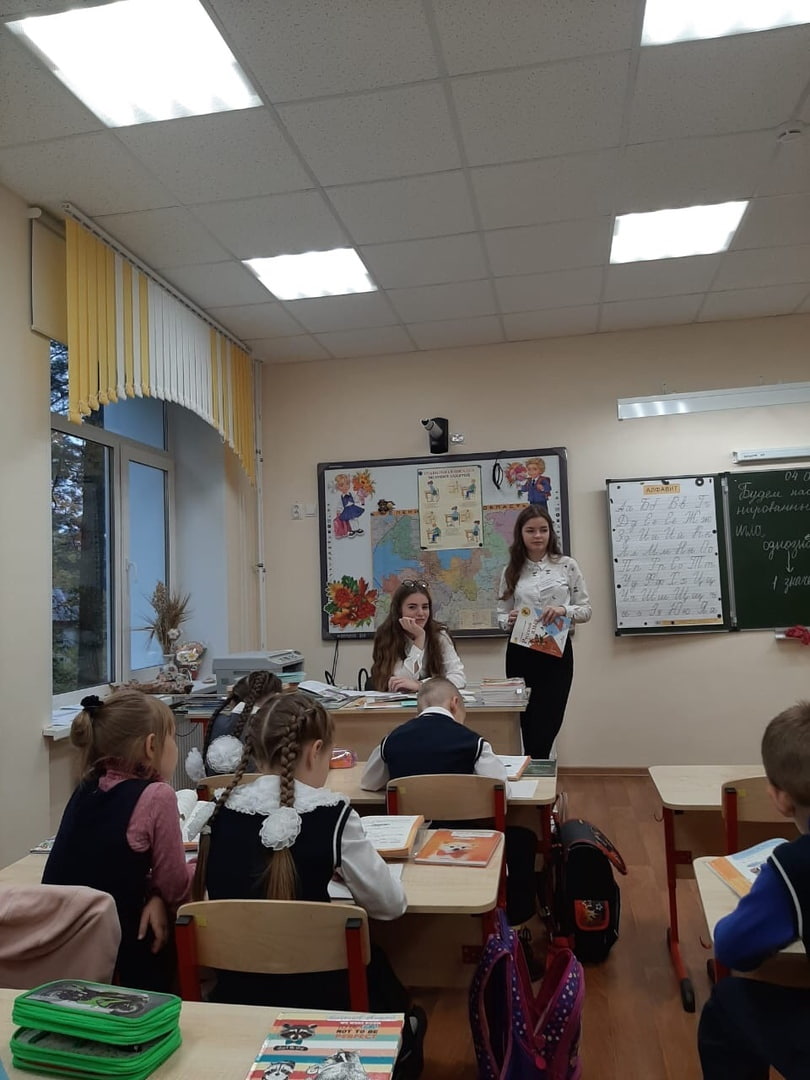 Результативность деятельности
Удовлетворенность учащихся школьной жизнью
(методика А.А. Андреева)
Вывод: Показатель удовлетворённости школьной жизнью возрос.
Результативность деятельности
Уровень воспитанности учащихся
(тест «Размышление о жизненном опыте», 
составлен Н.Е. Щурковой)
Цель: выявить нравственную воспитанность учащихся.
2017 – 2018                 2018-2019
Вывод:  общий показатель  достаточной нравственной воспитанности учащихся и сформированности ориентации «на другого человека» повысился на 3%.
Результативность деятельности
Изучение  личности  учащихся
Тест «Наши отношения» (Фридман Л.М.)
Цель:   выявить степень удовлетворенности учащимися различными сторонами жизни коллектива.
2017 -2018 уч. год    	2018-2019 уч. год
Вывод: степень удовлетворенности учащихся различными сторонами жизни коллектива повысился. 50% ребят считают, что класс очень дружный, 30% считают, что в классе принято помогать друг другу.
Изучение степени развития школьного коллектива (основных компонентов педагогического взаимодействия)
Методика Л.В. Байбородовой
.
Вывод:   повысился эмоциональный компонент, что говорит об эмоциональном восприятии учащимися педагогов, и снизился когнитивный компонент.
Методика 
«Психологическая атмосфера в коллективе» (Жедунова)
Цель: изучить психологическую атмосферу в школьном коллективе.
.
2017-2018                          2018-2019
Вывод: уровень психологической атмосферы в коллективе по сравнению с прошлым учебным годом повысился, но он остается  средним.
Изучение уровня агрессивности и враждебности учащихся
(опросник Басса-Дарки)
Цель: выявить показатели и формы агрессивности учащихся.
2017-2018                     2018-2019
Вывод:     реакция, развивающая негативные чувства и негативные оценки людей и событий уменьшилась.
Работа с родителями
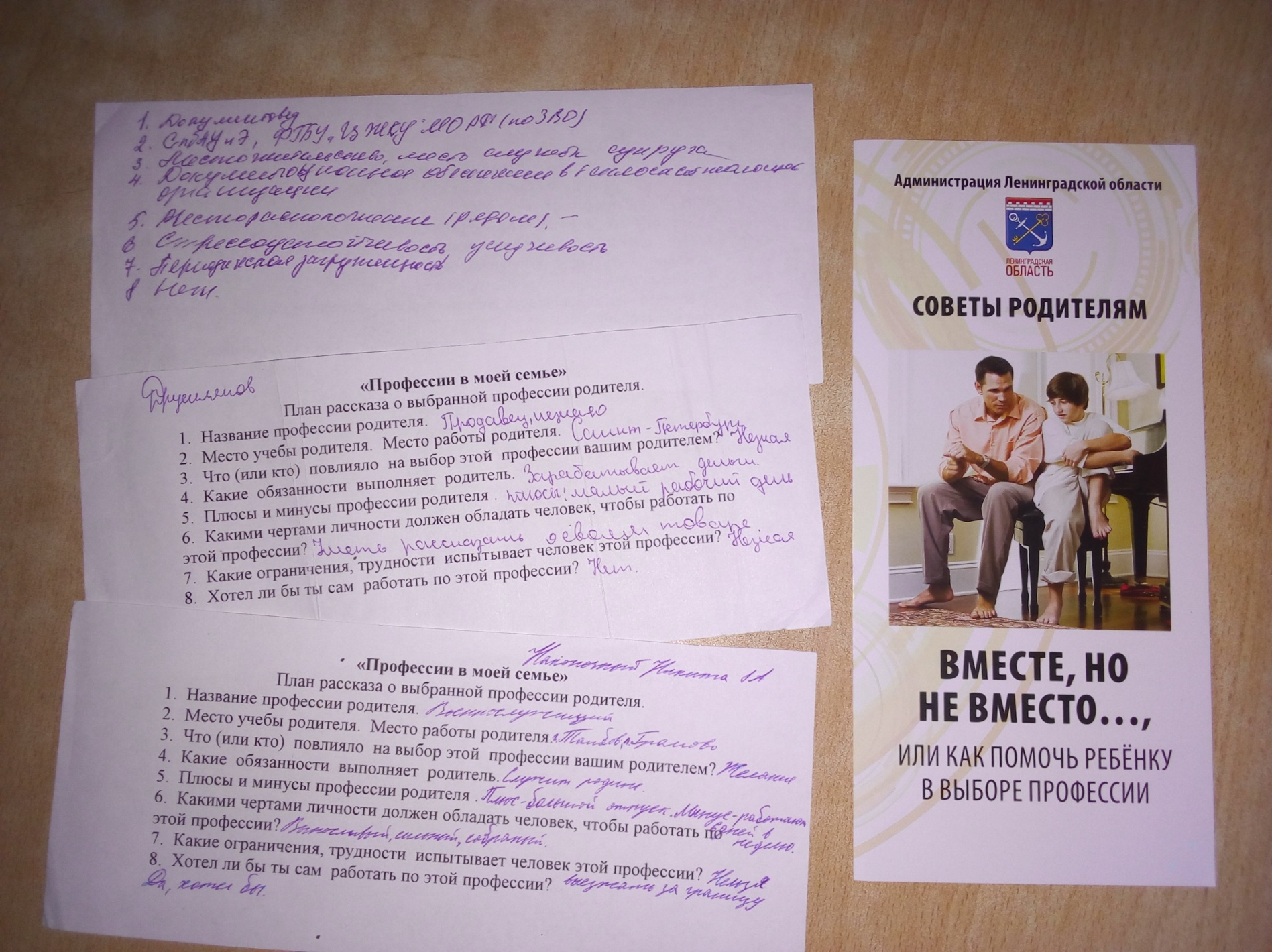 Ожидаемый результат
Когда человек выбирает профессию, он принимает важное решение, успешность реализации которого зависит от значительного количества факторов. Но самый главный фактор – это желание и стремление взять ответственность на себя.
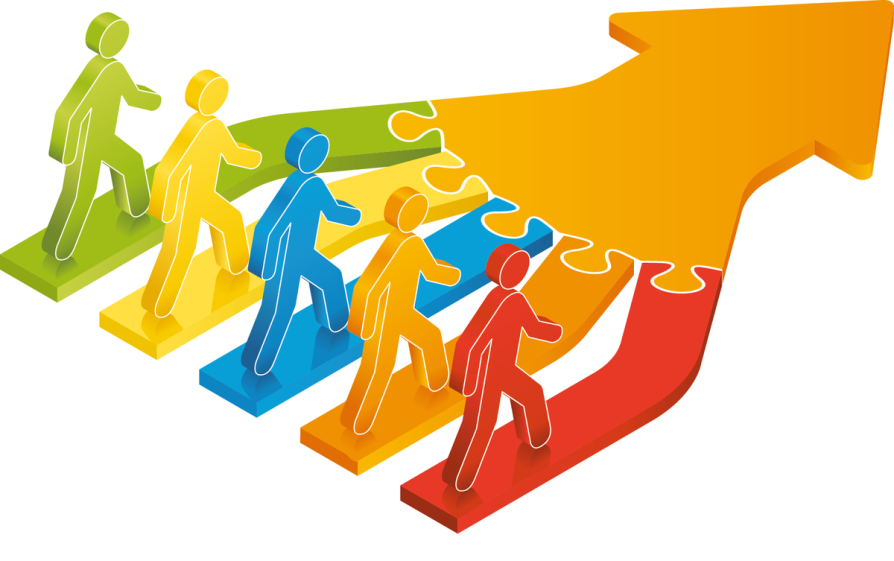 «Если удачно выберешь труд и вложишь в него свою душу, то счастье само вас отыщет».                                                                  К.Д. Ушинский
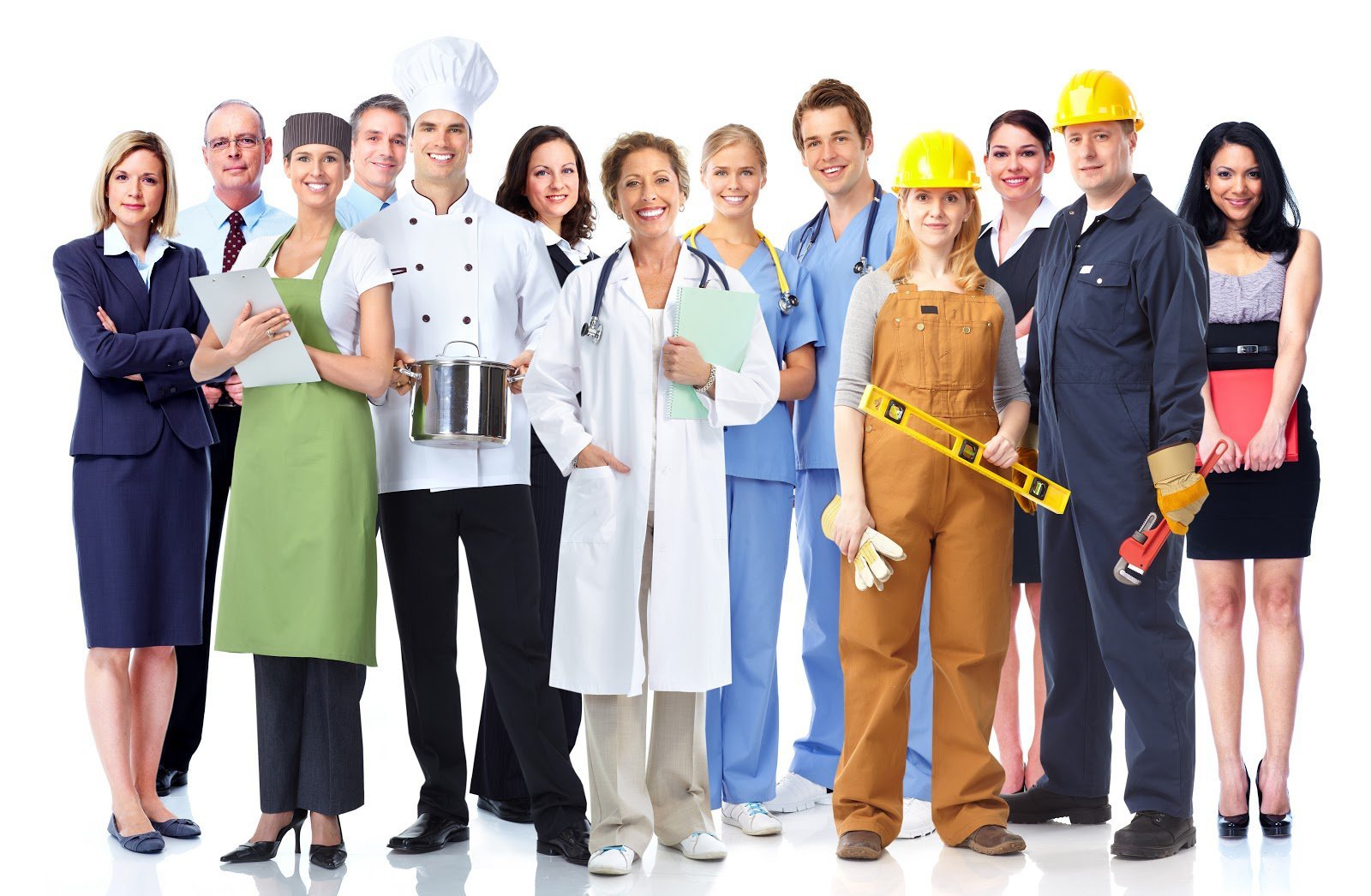 Спасибо за внимание!